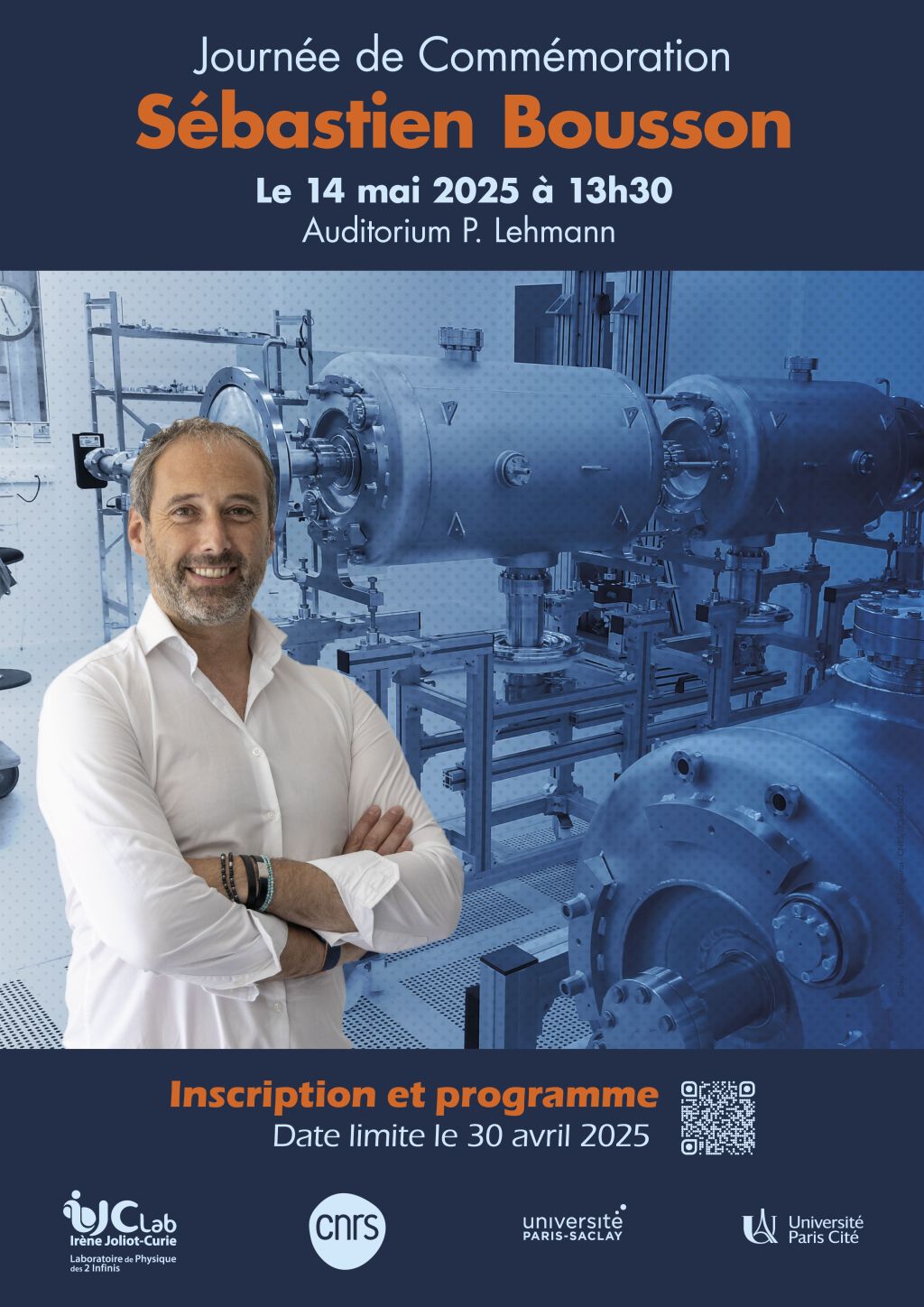 Sébastien, 

Orsay et la création d'IJCLab

Un point de vue personnel
Journée de Commémoration Sébastien Bousson
14/05/2025
Sébastien,  Orsay et la création d'IJCLab
1
Sébastien :  grand scientifique et figure de référence 
dans la physique accélérateurs à Orsay et à l’international
Les projets : …SPIRAL2, ESS, FREIA, le LHC, MYRRHA, la création de Supratech
La direction de la Division Accélérateur de l ’IPN,  
La création d’IJCLab, 
La direction du pôle de la physique des accélérateurs d’IJCLab
14/05/2025
Sébastien,  Orsay et la création d'IJCLab
2
Sébastien pendant sa thèse en 1997
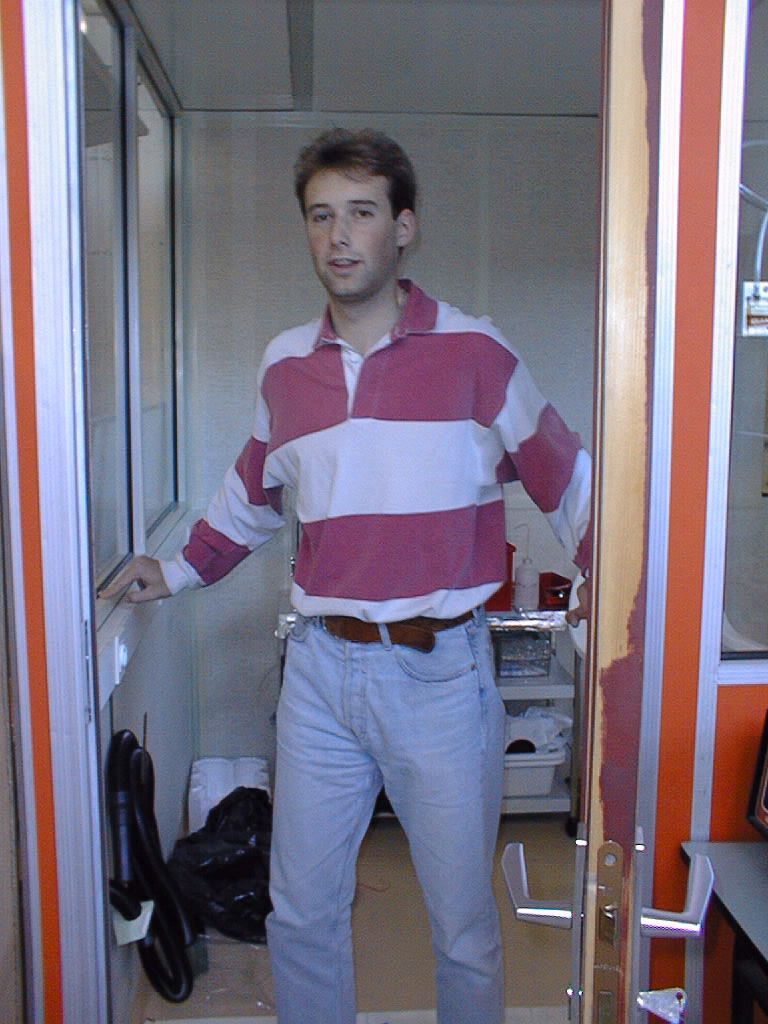 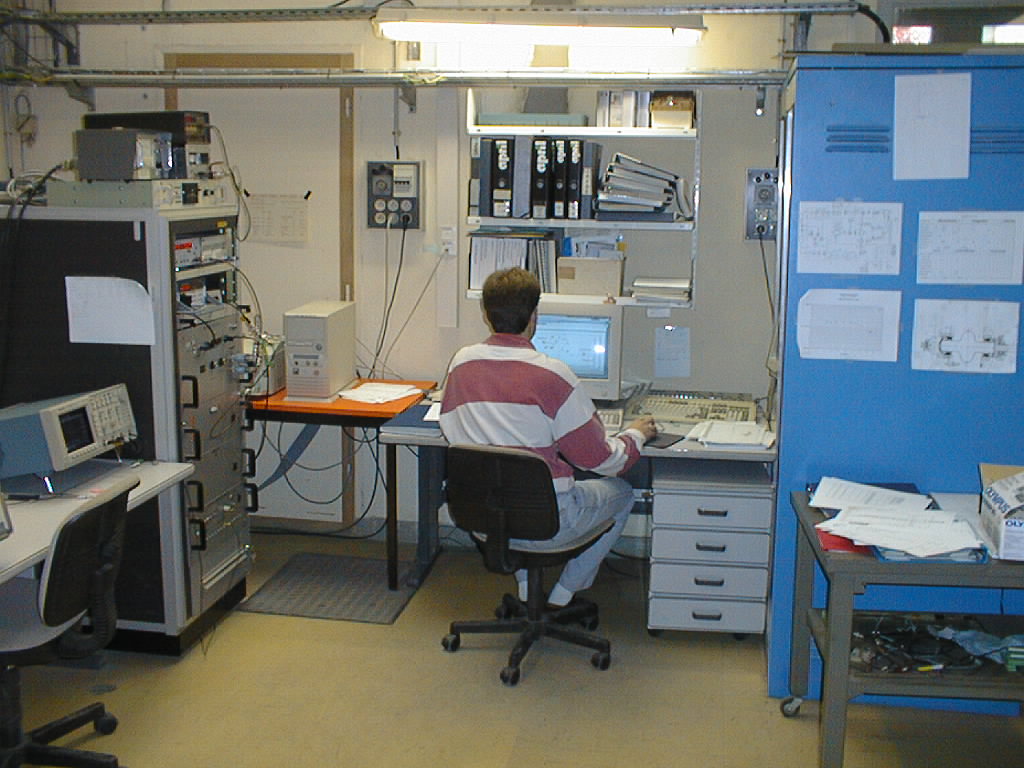 14/05/2025
Sébastien,  Orsay et la création d'IJCLab
3
SupraTech !
SupraTech, il est déjà là en 2008 et dans ce bâtiment !
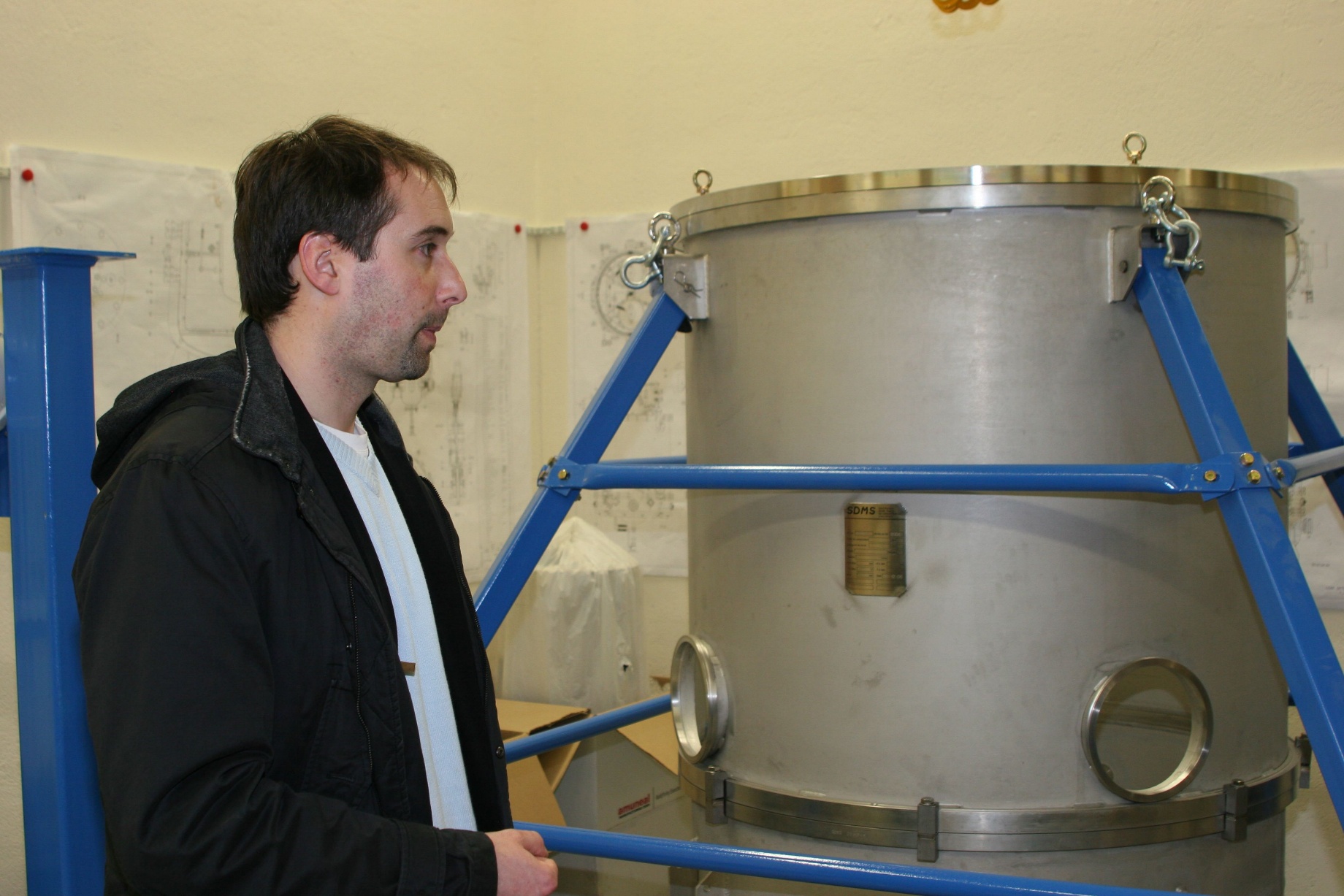 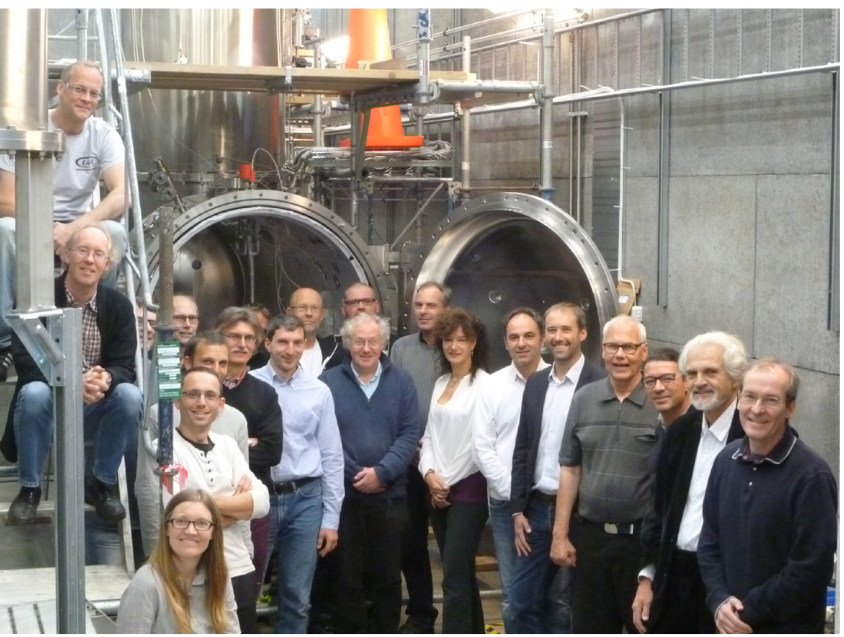 14/05/2025
Sébastien,  Orsay et la création d'IJCLab
4
La contribution au CERN
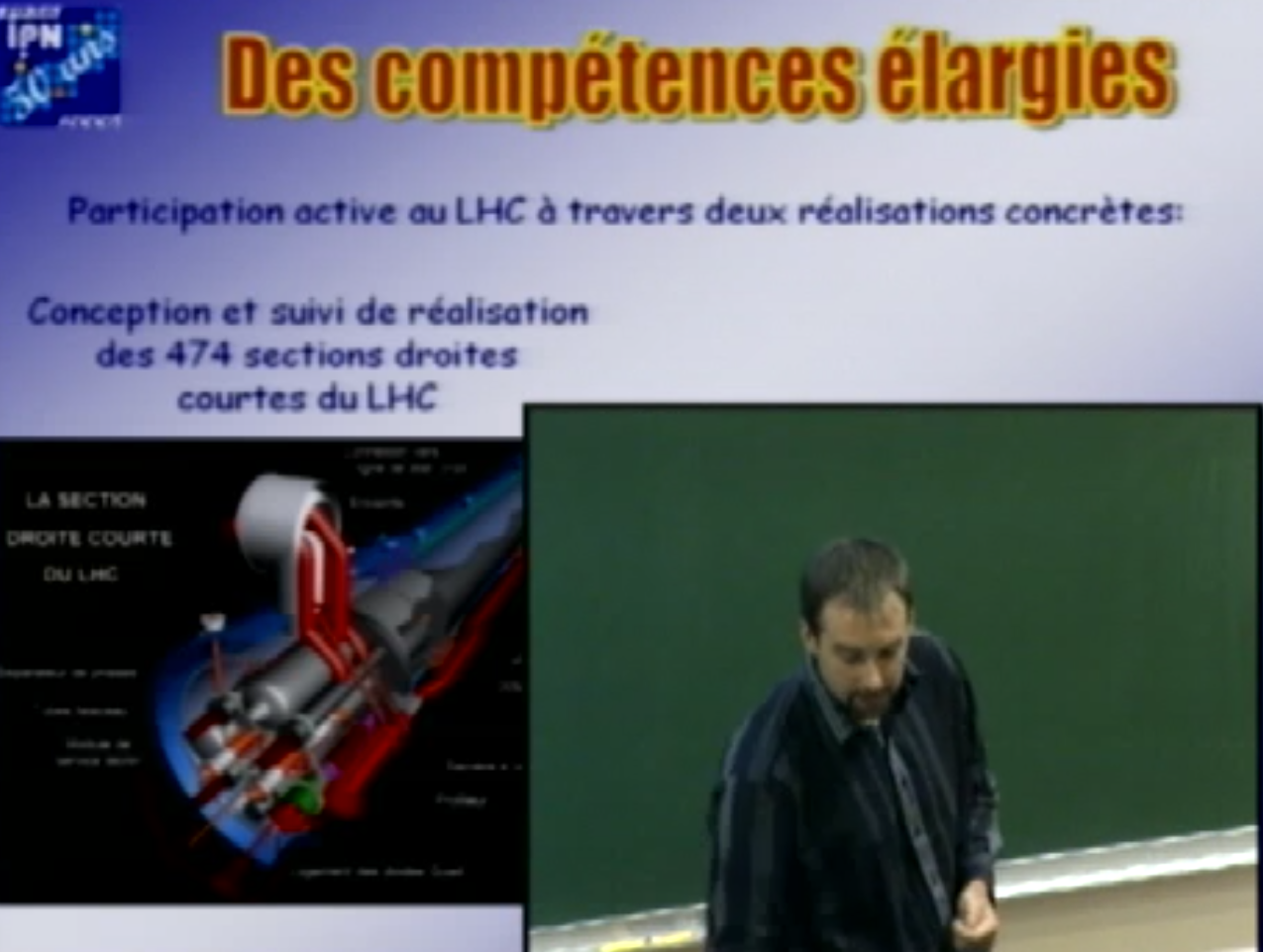 Exposé au 50 ans de L’IPN
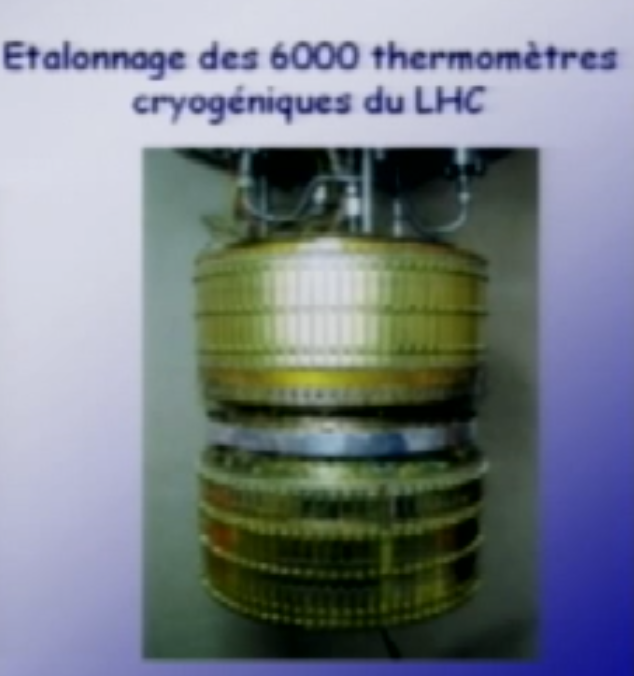 14/05/2025
Sébastien,  Orsay et la création d'IJCLab
5
SPIRAL  2  -  Les cavités quart-d'onde
SPIRAL 2  - photo de 2010
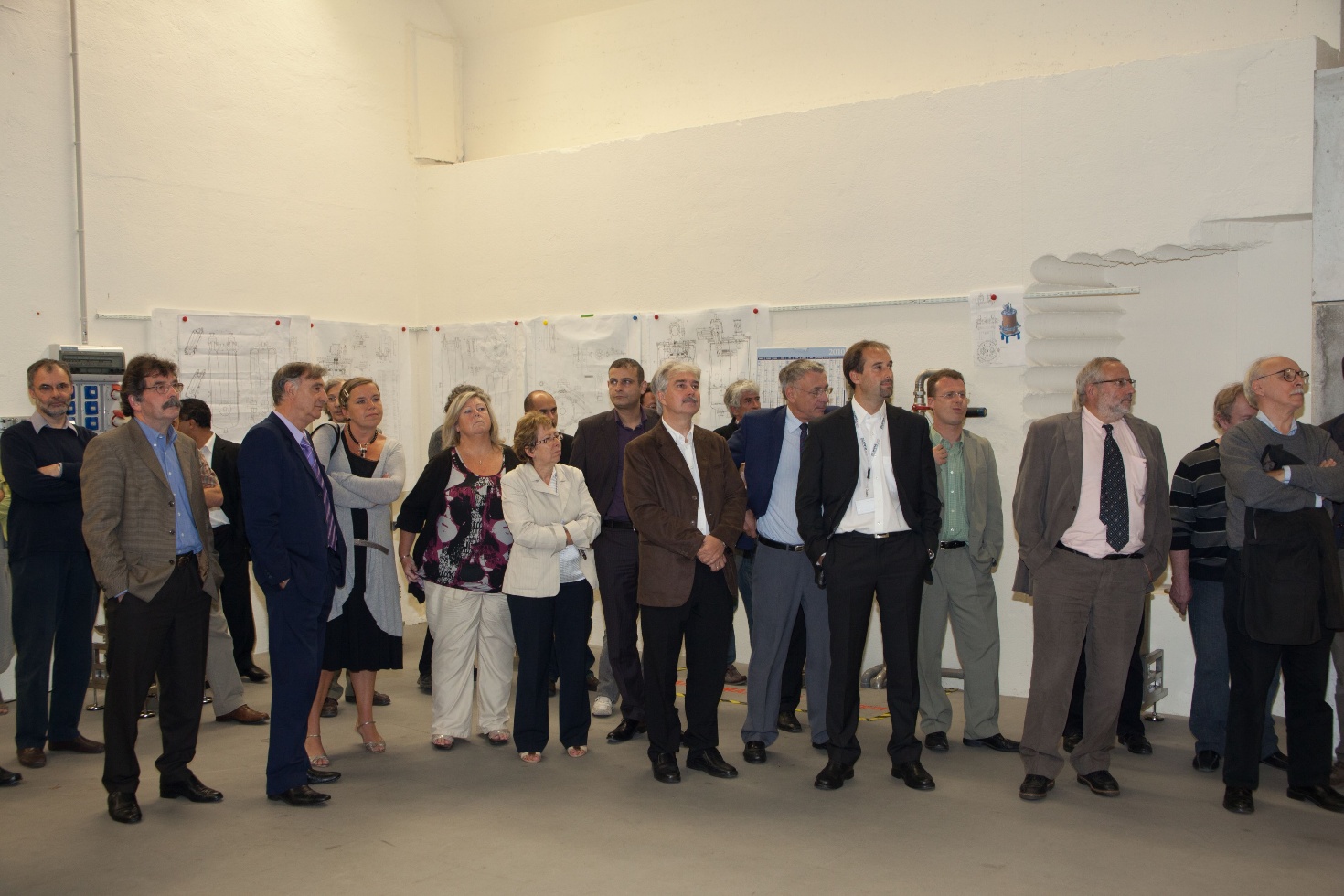 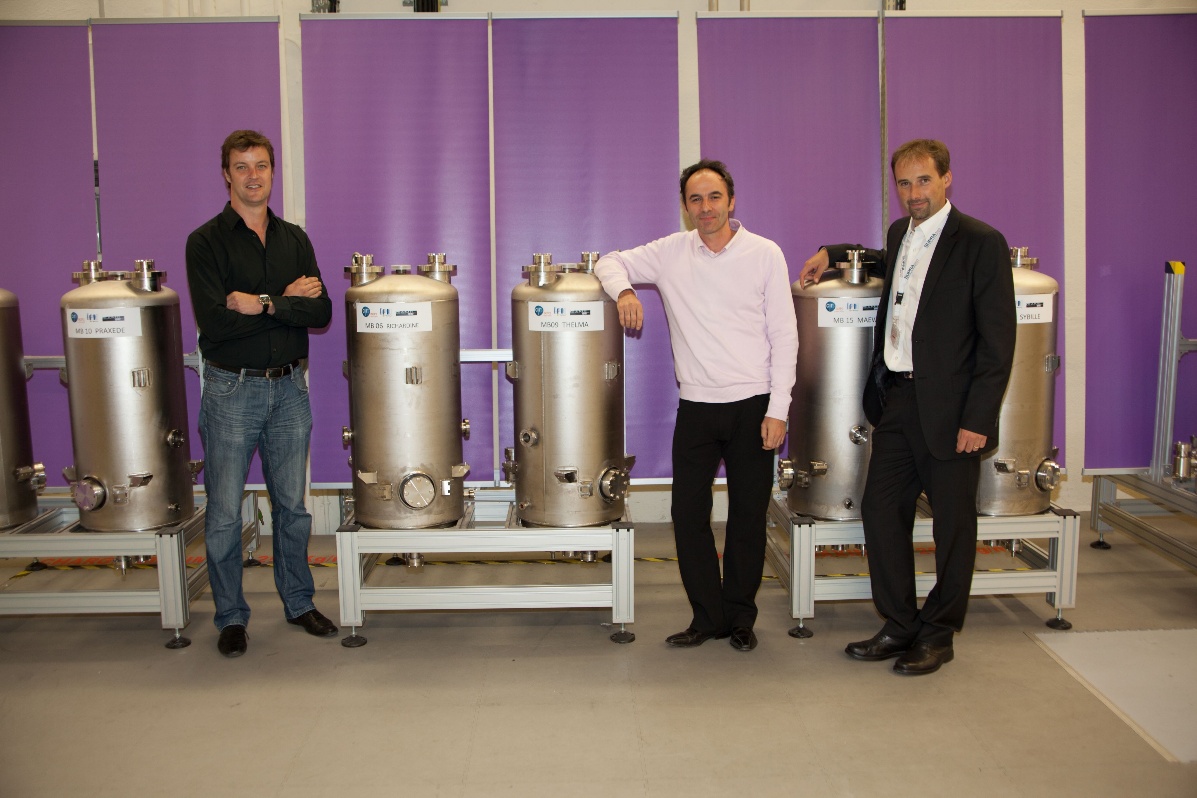 14/05/2025
Sébastien,  Orsay et la création d'IJCLab
6
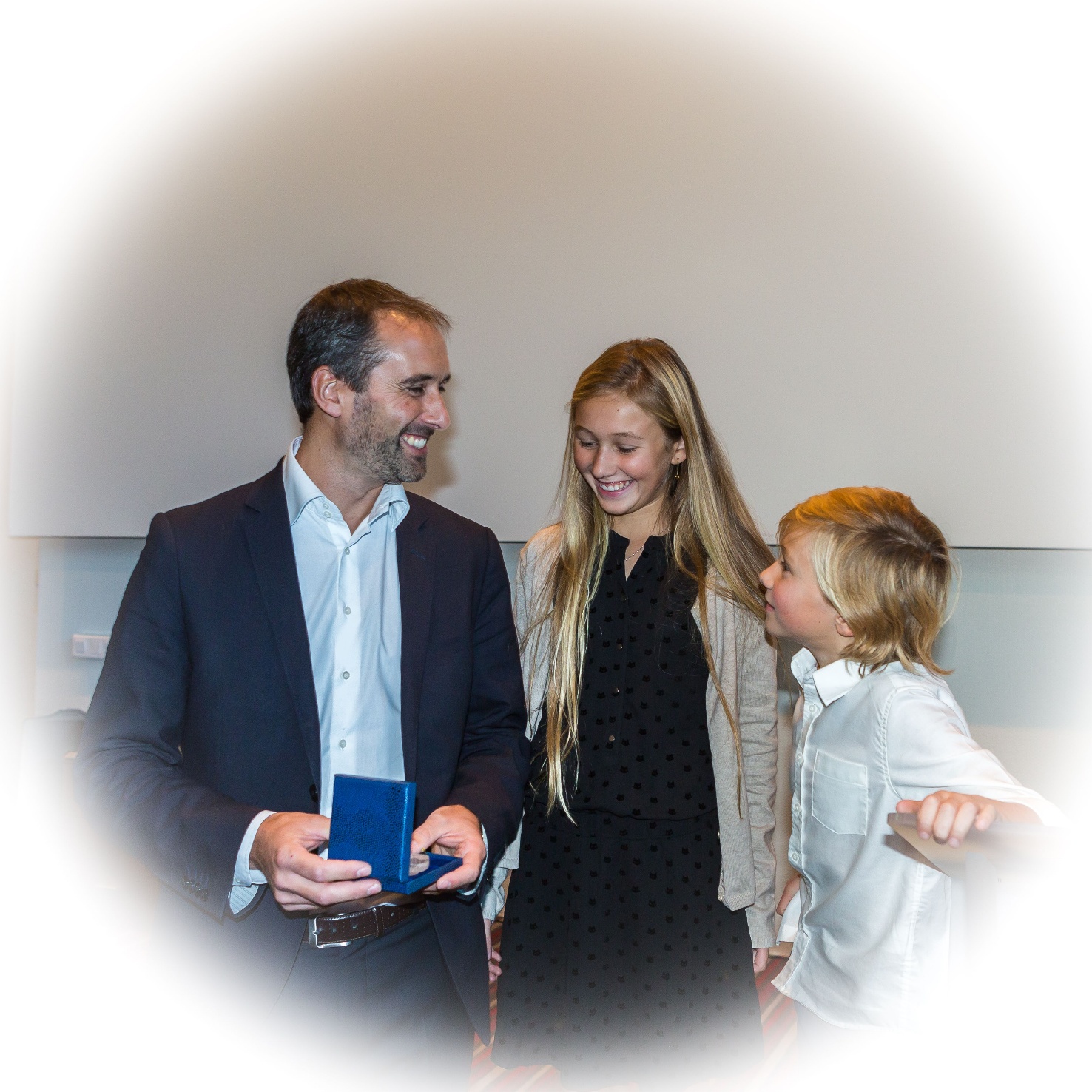 Couronné par le Cristal du CNRS en 2015
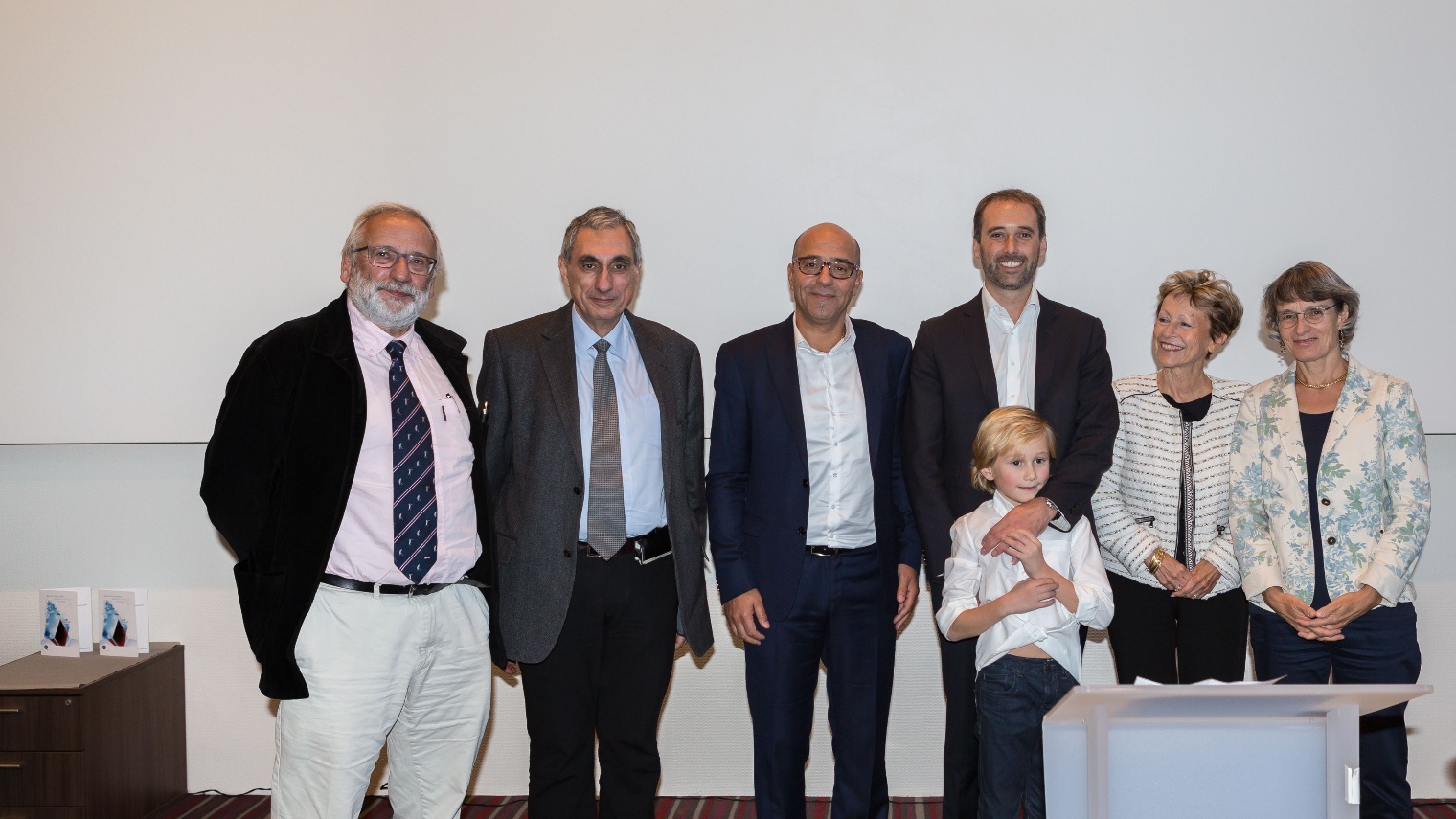 14/05/2025
Sébastien,  Orsay et la création d'IJCLab
7
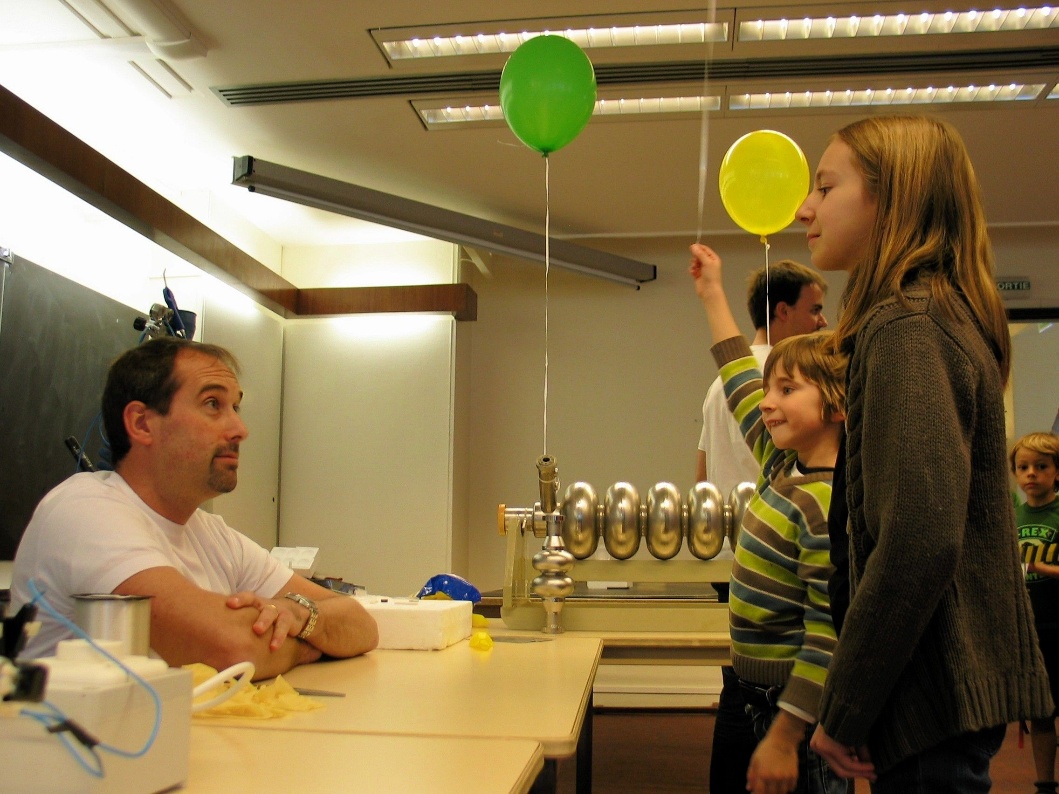 Sébastien apprécié de tous et aimé pour ses qualités humaines
Sébastien pédagogue et passeur de savoir
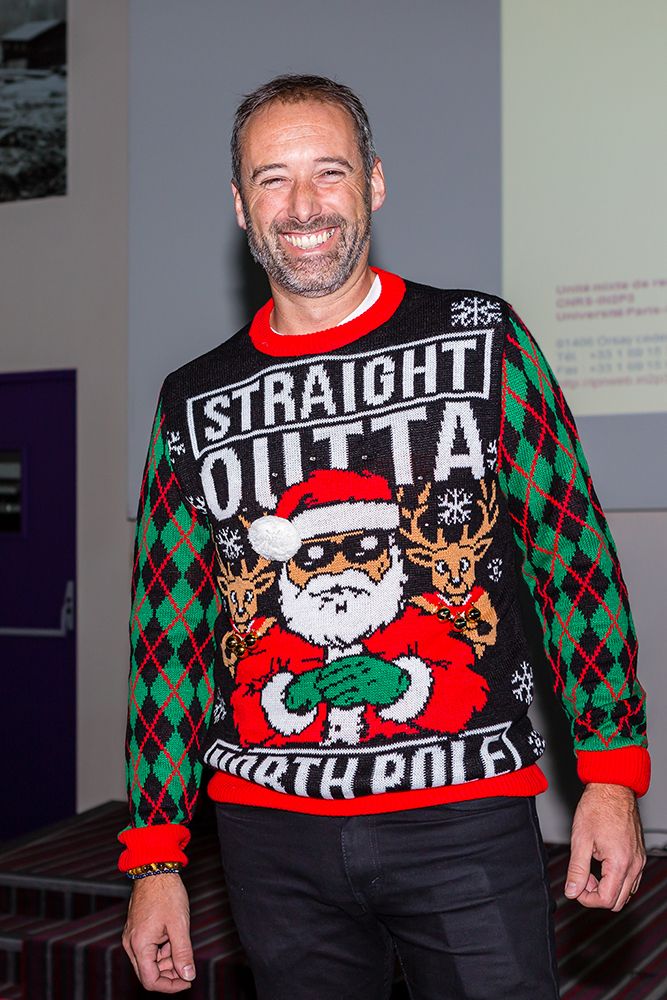 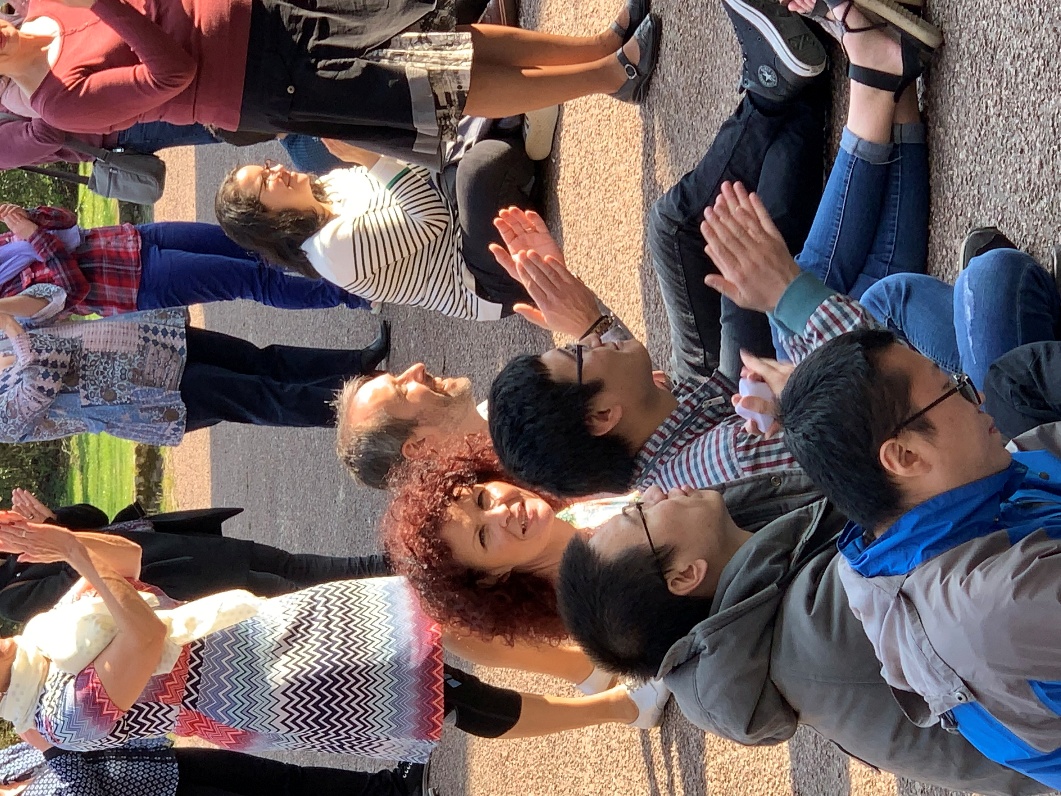 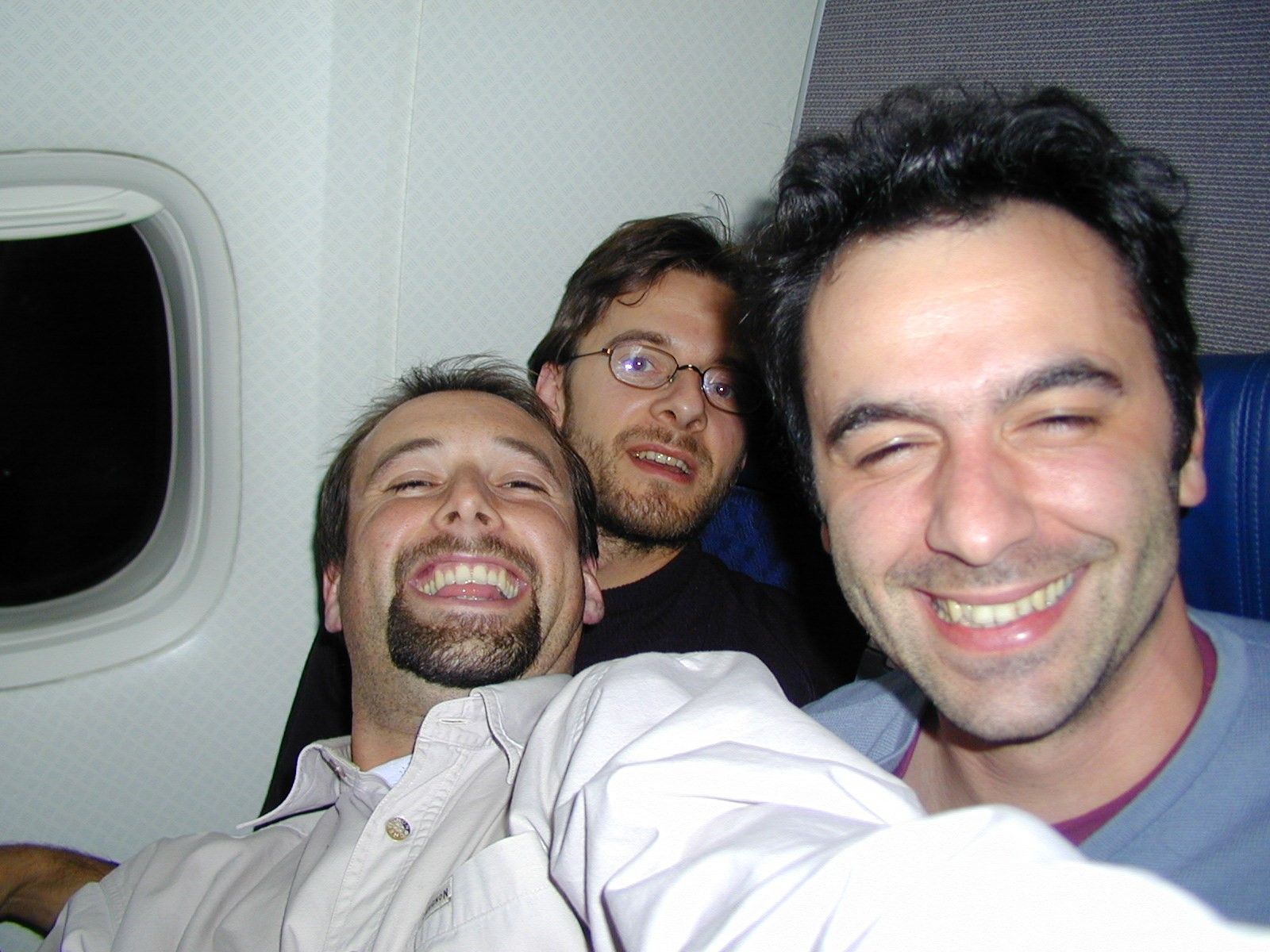 14/05/2025
Sébastien,  Orsay et la création d'IJCLab
8
La création d’IJCLab
Sébastien  a été un compagnon de route  de la première heure dans la création d’IJCLab.

Les toutes premières discussions avec lui remontent à 2015, lors de nos rencontres de « brain storming » à Orsay, dans de nombreuses missions…

Il a œuvré pour la création de ce laboratoire en contribuant sur tous les aspects : scientifique, technique et organisationnel.

Il avait et il portait une vision claire du laboratoire et surtout pour la création d’un pôle de recherche en physique des accélérateurs.
14/05/2025
Sébastien,  Orsay et la création d'IJCLab
9
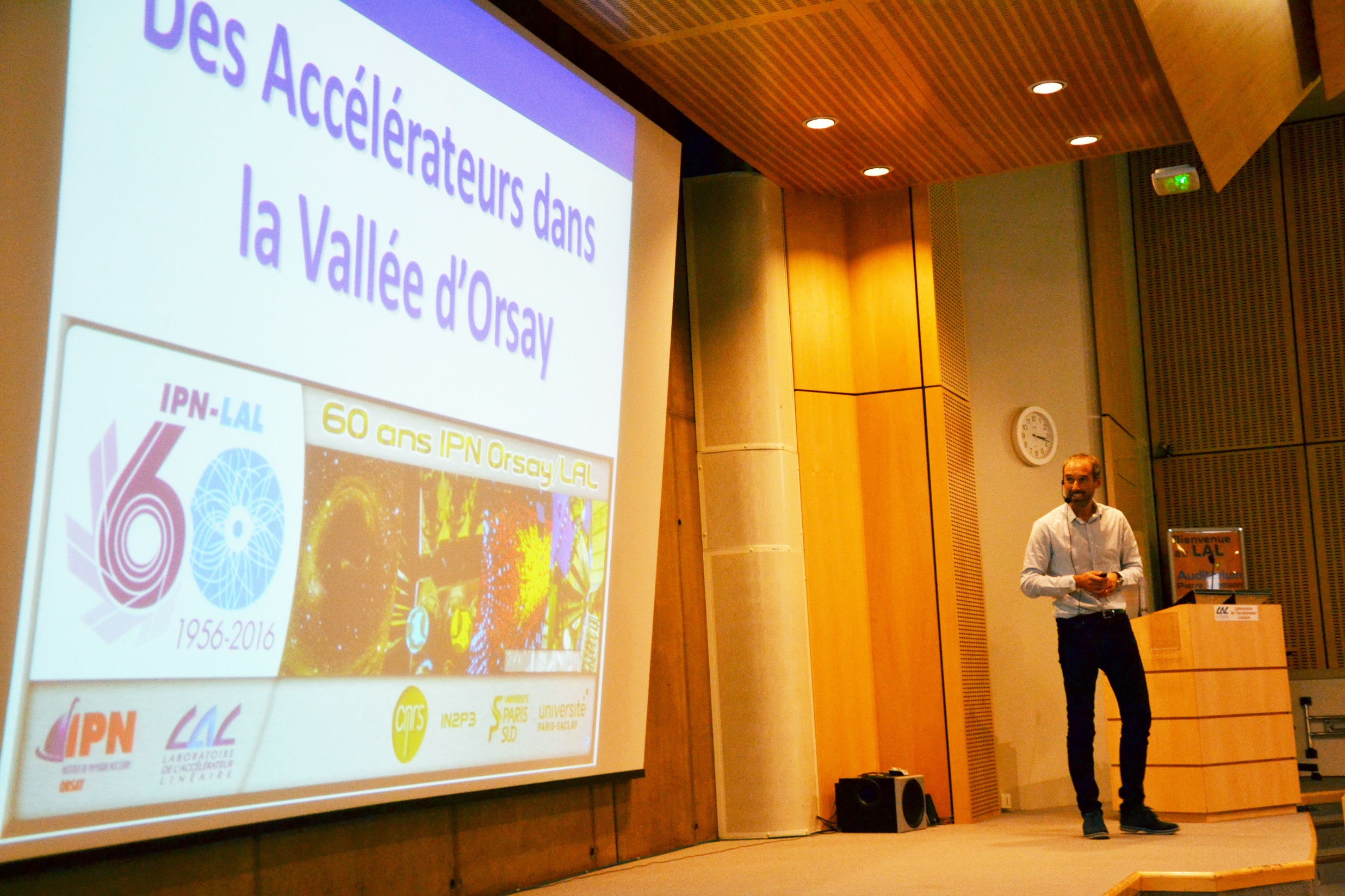 En 2016  « 60 ans du LAL et de l’IPN »
14/05/2025
Sébastien,  Orsay et la création d'IJCLab
10
Nous avons voyagé ensemble pour voir ce qui se faisait de mieux ailleurs
Une visite à Daresbury en 2016 pour étudier le laboratoire et l’ERL ALICE
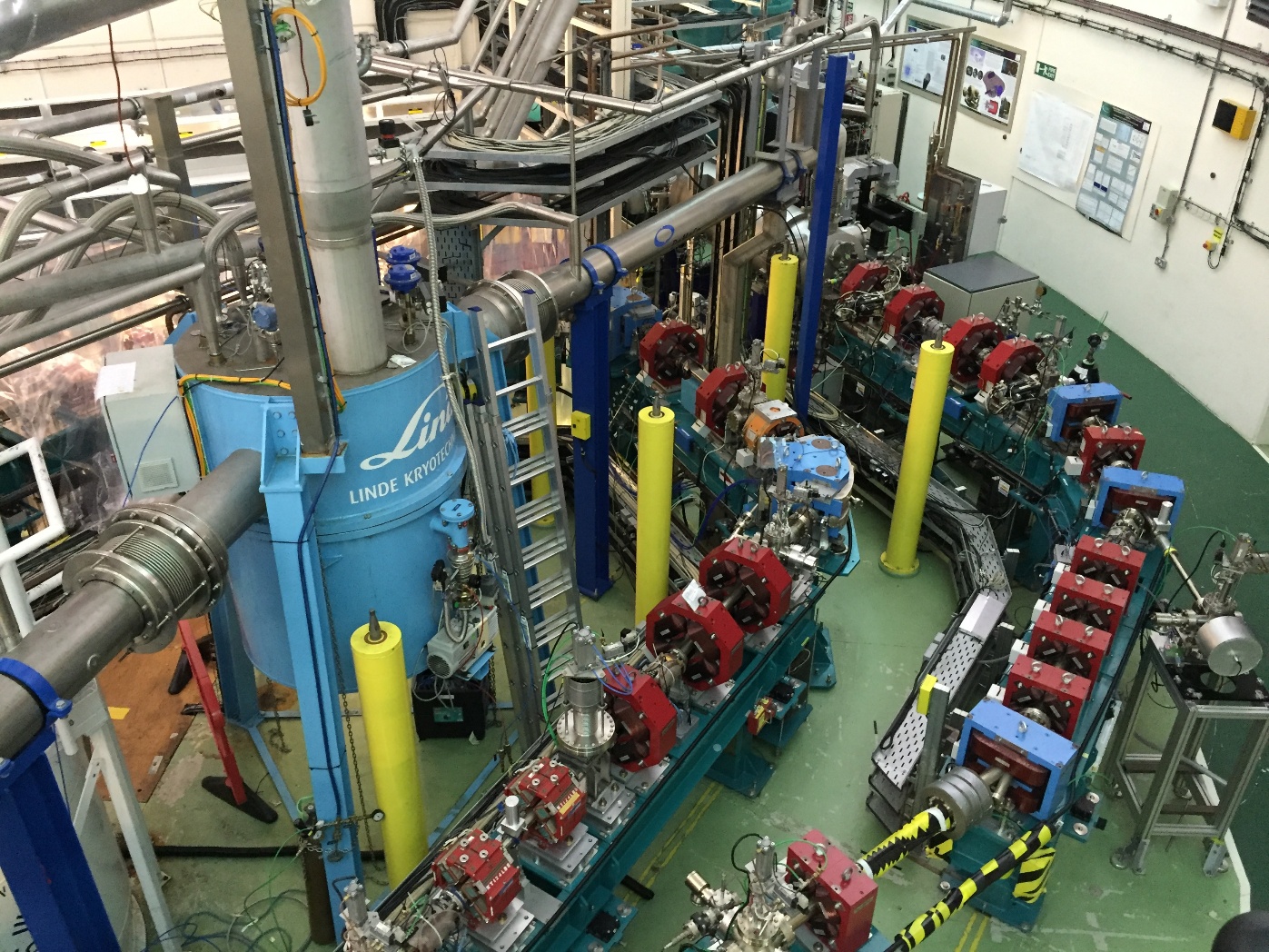 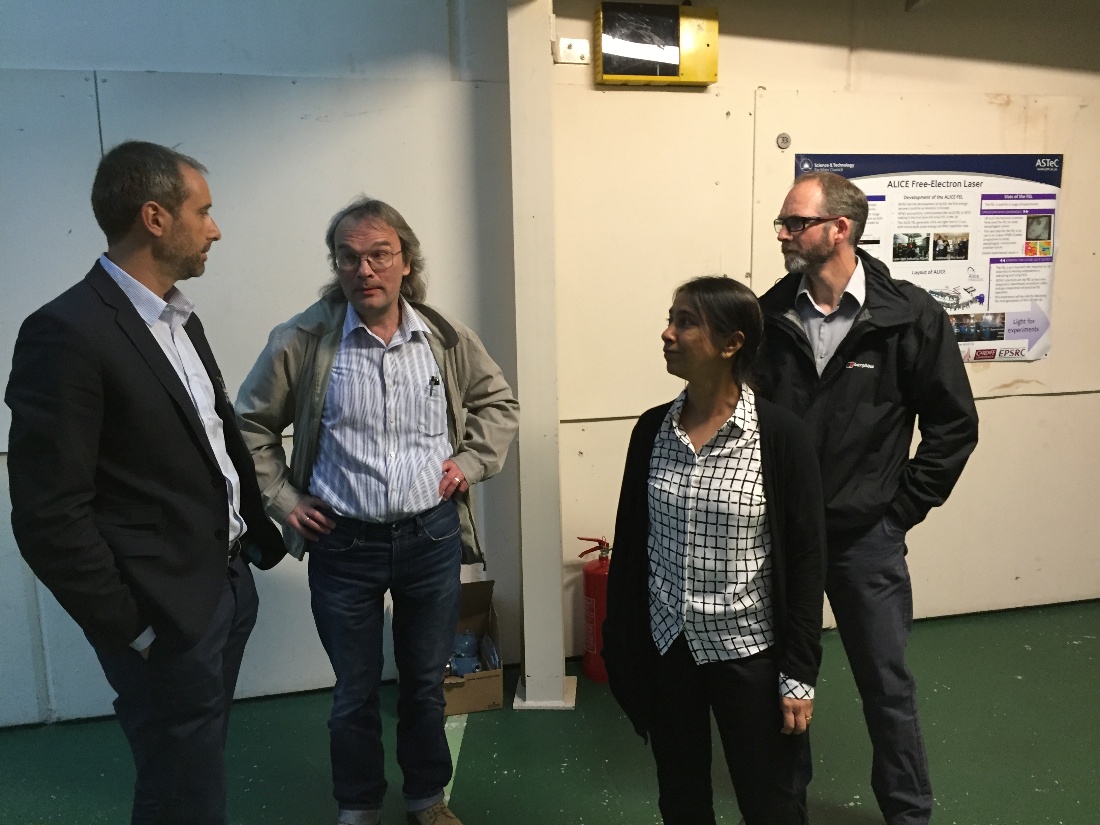 14/05/2025
Sébastien,  Orsay et la création d'IJCLab
11
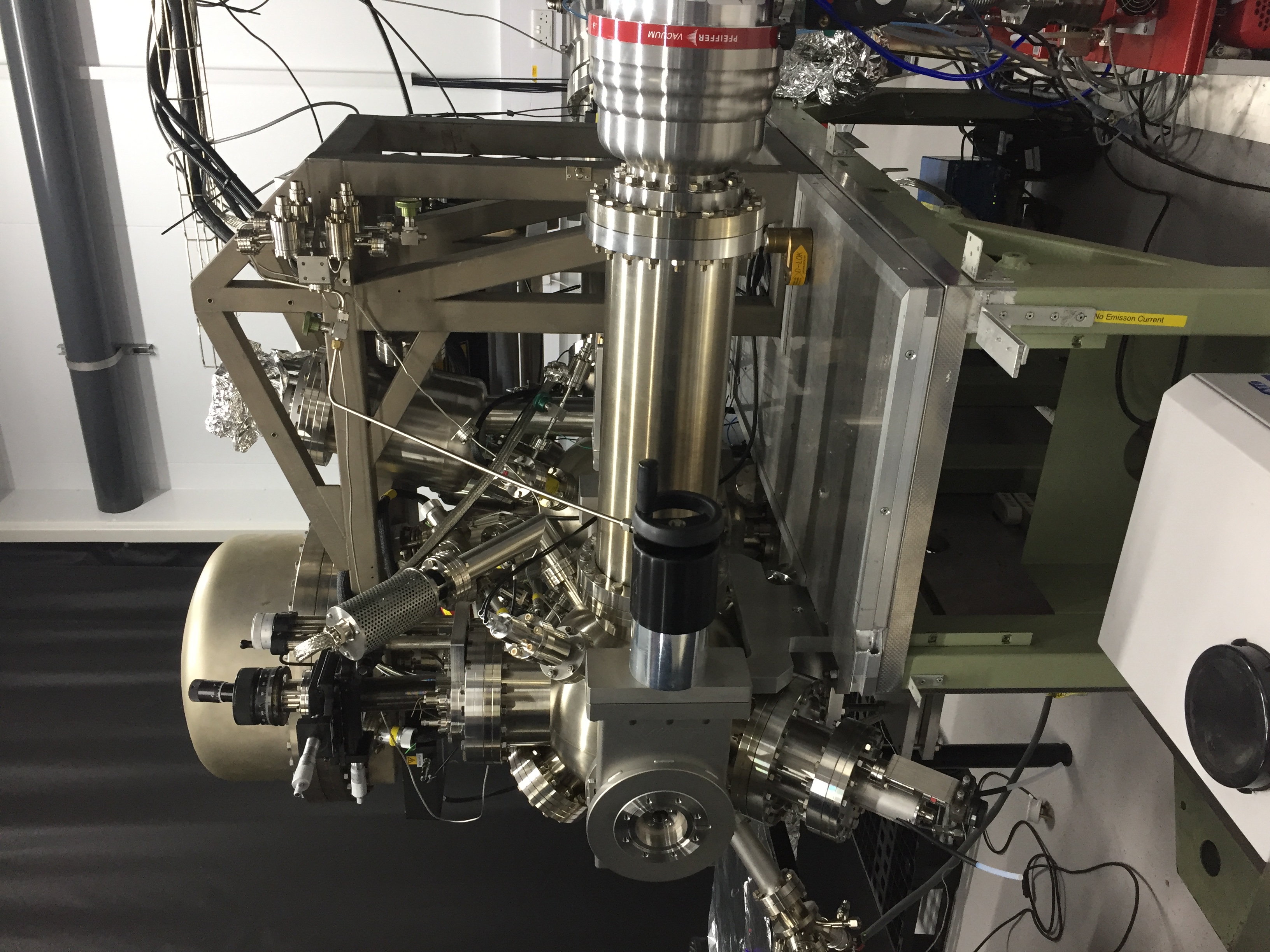 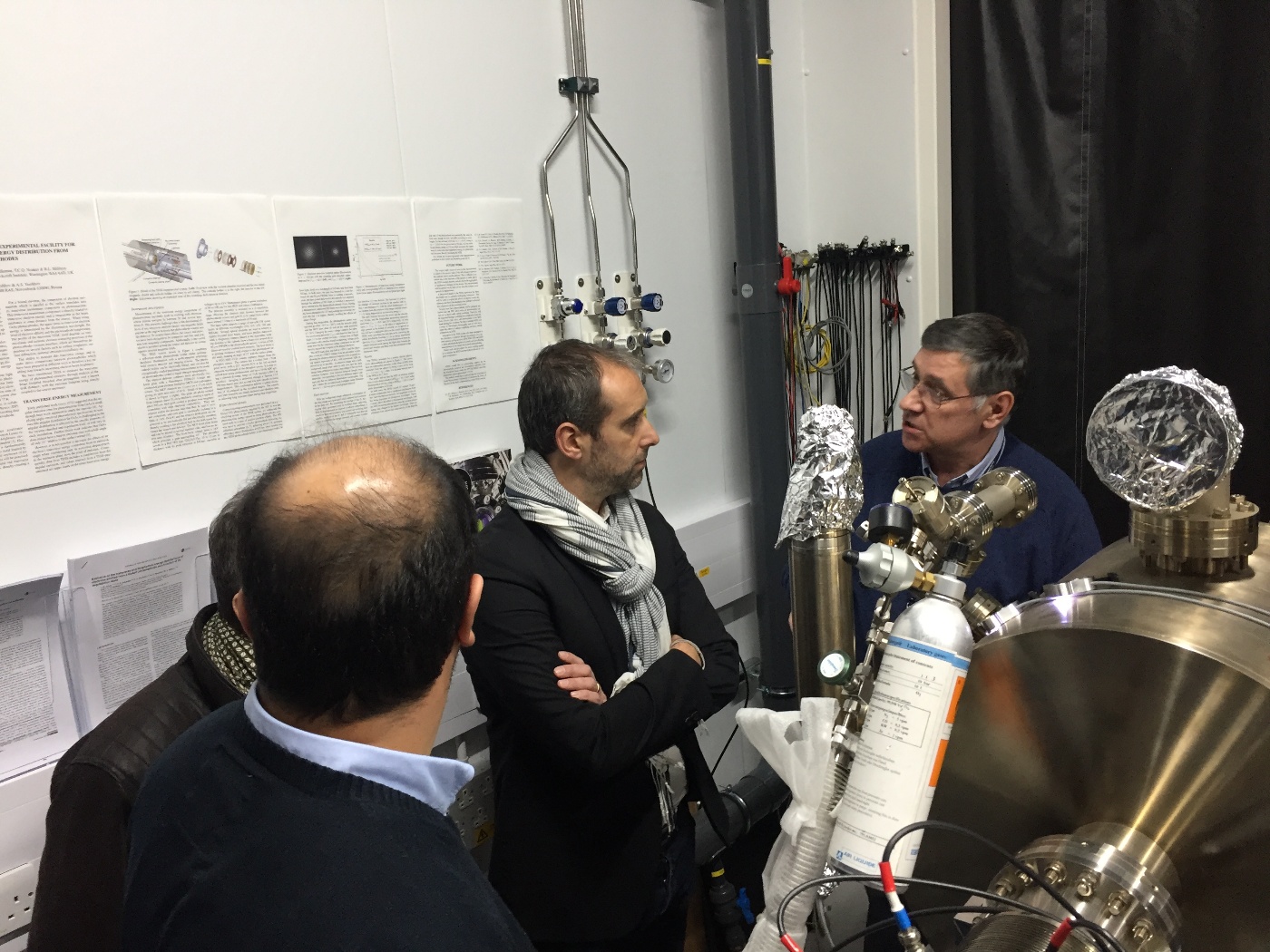 Encore à Daresbury
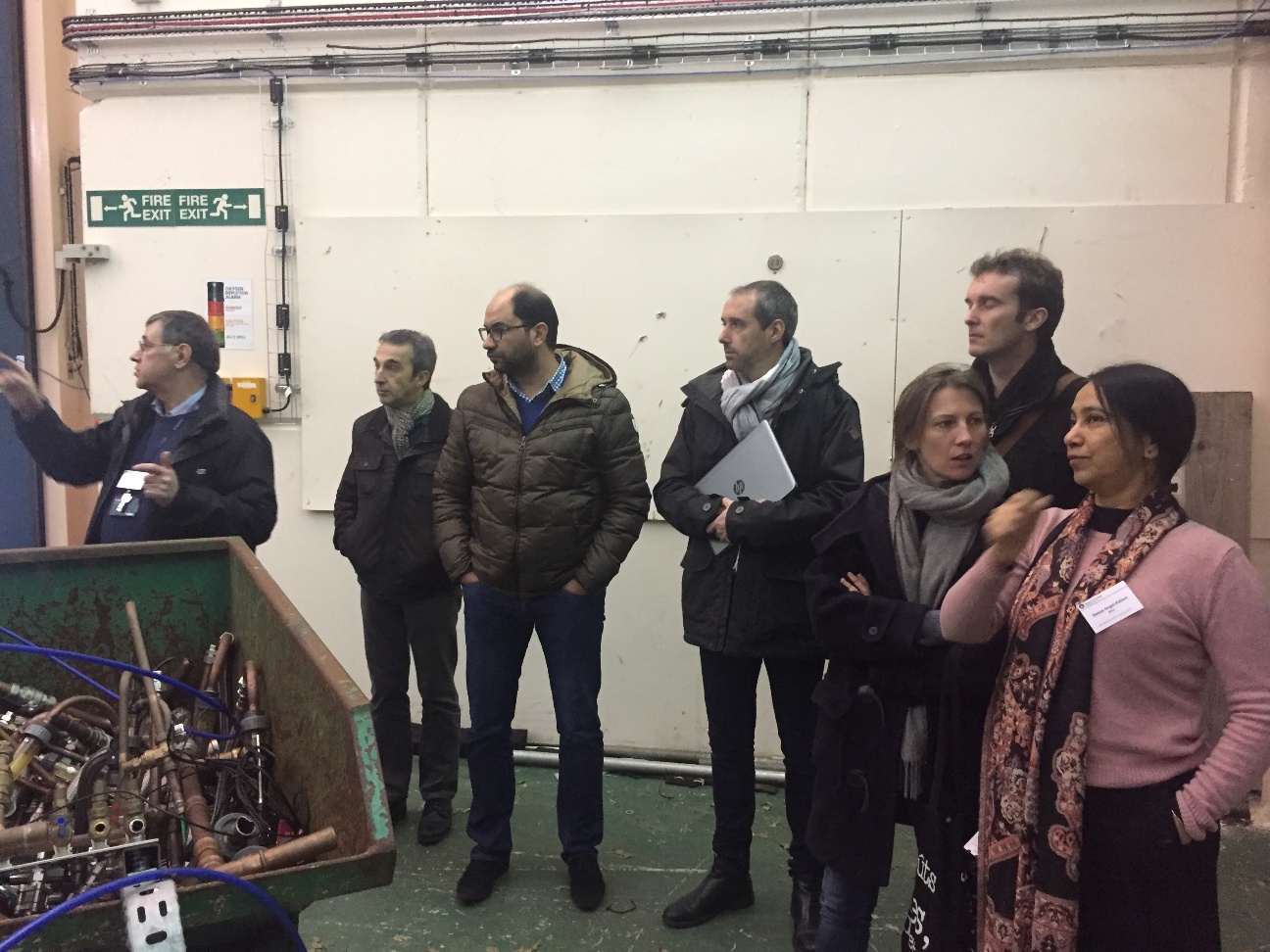 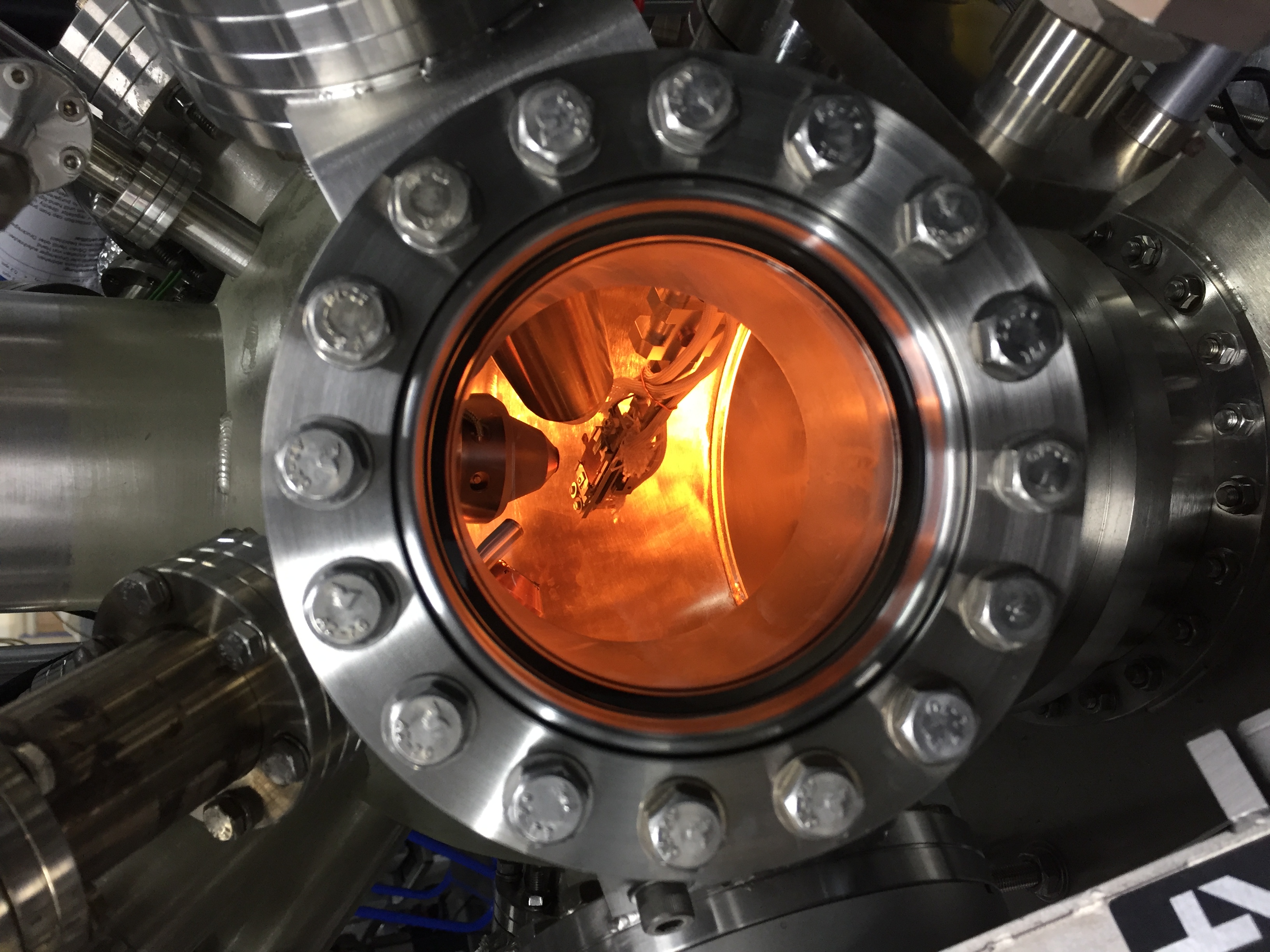 Sébastien disait, il faut investir plus dans les matériaux et il m’a dit 
« il faut que l’on fasse absolument un laboratoire comme celui-ci : Vide & Surface ! »
14/05/2025
Sébastien,  Orsay et la création d'IJCLab
12
Sébastien en action dans le processus de refondation
AG de restitution des GTs 
4 juillet 2017 
Quelques mots de conclusion, 
beaucoup de choses tirées au vol.
Un pôle de Physique des accélérateurs fort et regroupé, capable de construire et concevoir  des accélérateurs en local et à l’international (>100 personnes)
GT 11 : Accélérateurs & technos associées

A la lumière de ce qui précède, il se dégage quelques projets nécessitant le développement de techniques innovantes : 
Accélération laser-plasma : tests de structures accélératrices plasma variées, transport faisceau avancé, stabilisation du faisceau, accélération multi-étages, synchronisation et diagnostics ultrabrefs, etc.)
Complexe accélérateur basé sur un linac supraconducteur électrons en mode standard ou ERL à électrons hautes performances (paquets de charge élevée, faible émittance, faibles pertes RF pour opération en mode CW) pouvant desservir plusieurs applications: R&D accélérateur et cavités, faisceau test pour détecteurs, source gamma jusqu’à 10 MeV.

 Commentaires du COPIL pour l’étape 2
Examiner les forces/besoins/organisation nécessaire pour relever ces défis.
Discussion en quoi l’ambition sur les accélérateurs a besoin des plateformes existantes/des nouvelles plateformes (faut ils les pérenniser ?)
En particulier le point 2 (pas seulement) lien avec la physique que l’on pourrait faire avec les ERL (LHeC, EIC) et avec un démonstrateur d’un ERL à plus basse énergie;
14/05/2025
Sébastien,  Orsay et la création d'IJCLab
13
… et 4 ans de réunions intenses et animées… et parfois décontractées
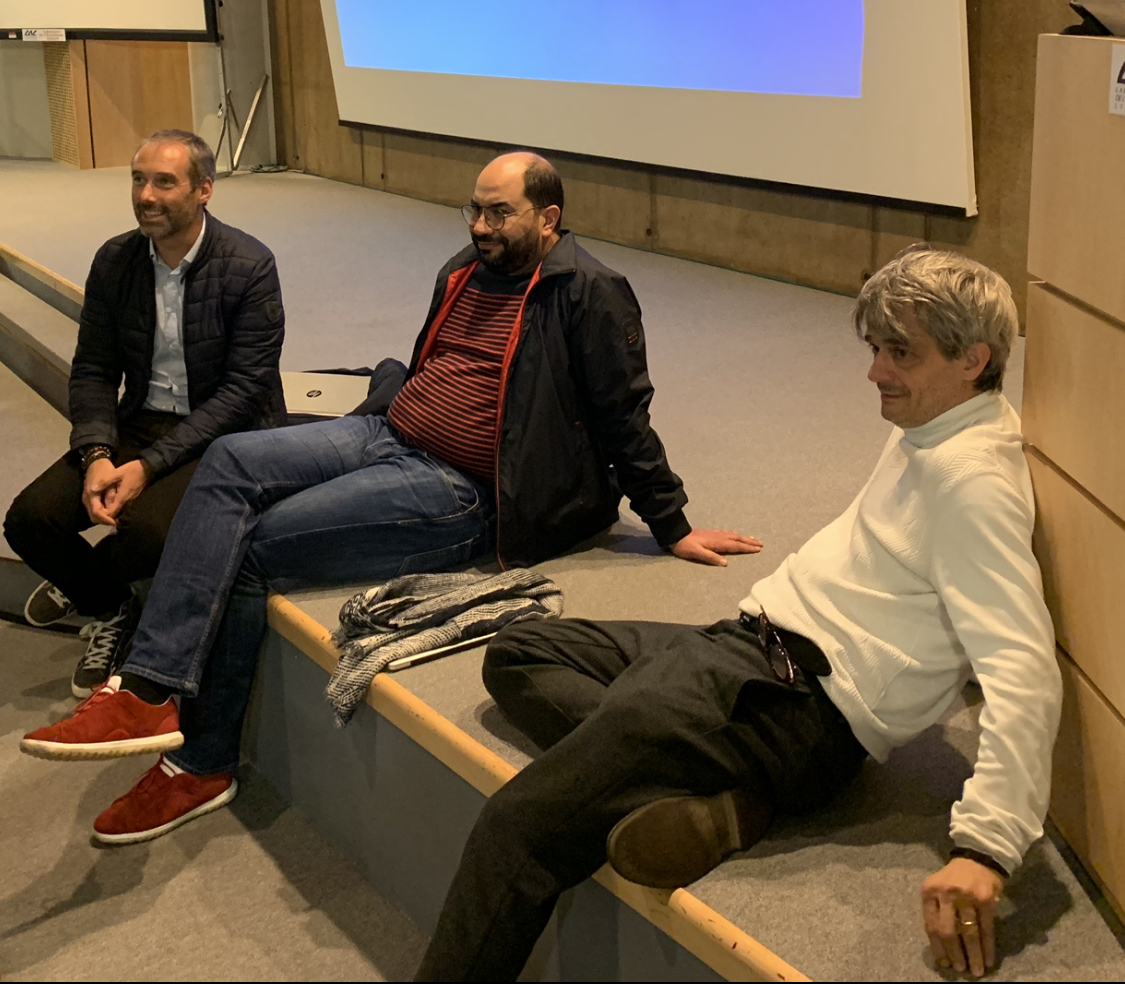 14/05/2025
Sébastien,  Orsay et la création d'IJCLab
14
Et une synthèse magistrale de Sébastien…
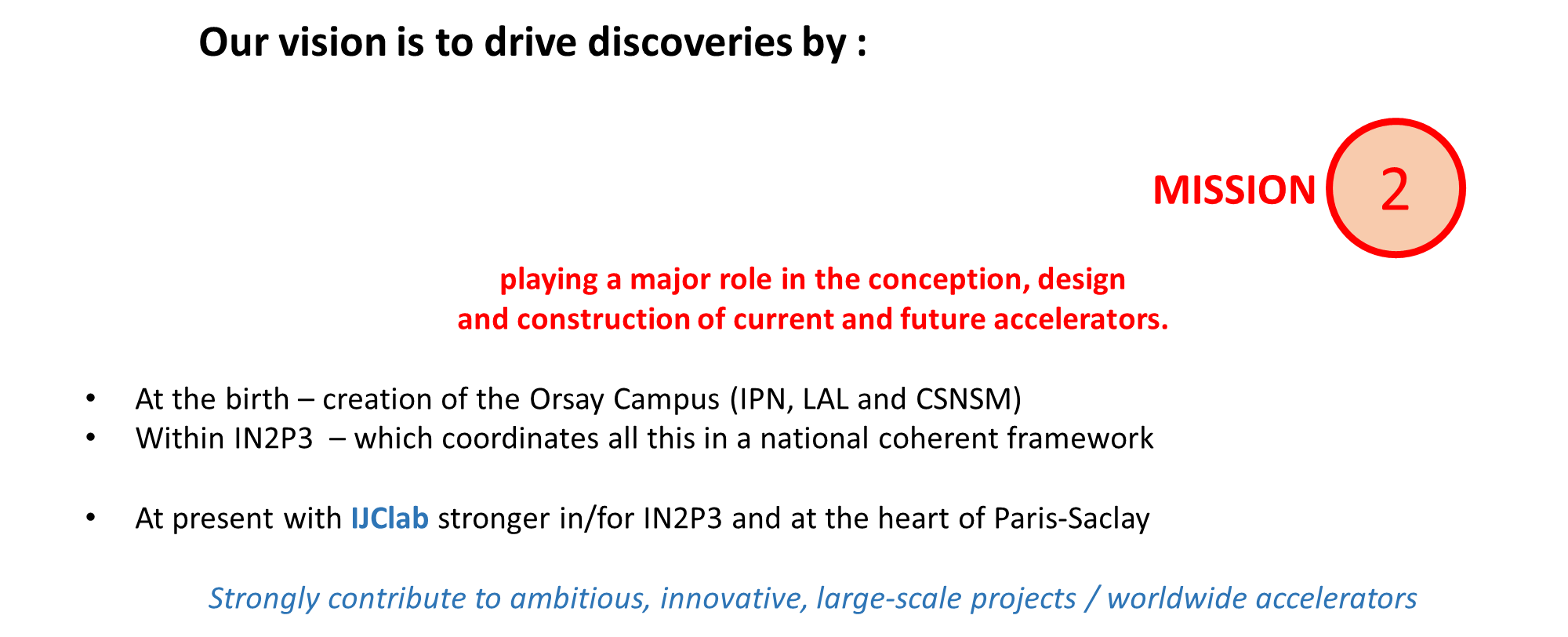 14/05/2025
Sébastien,  Orsay et la création d'IJCLab
15
Et une synthèse magistrale de Sébastien...
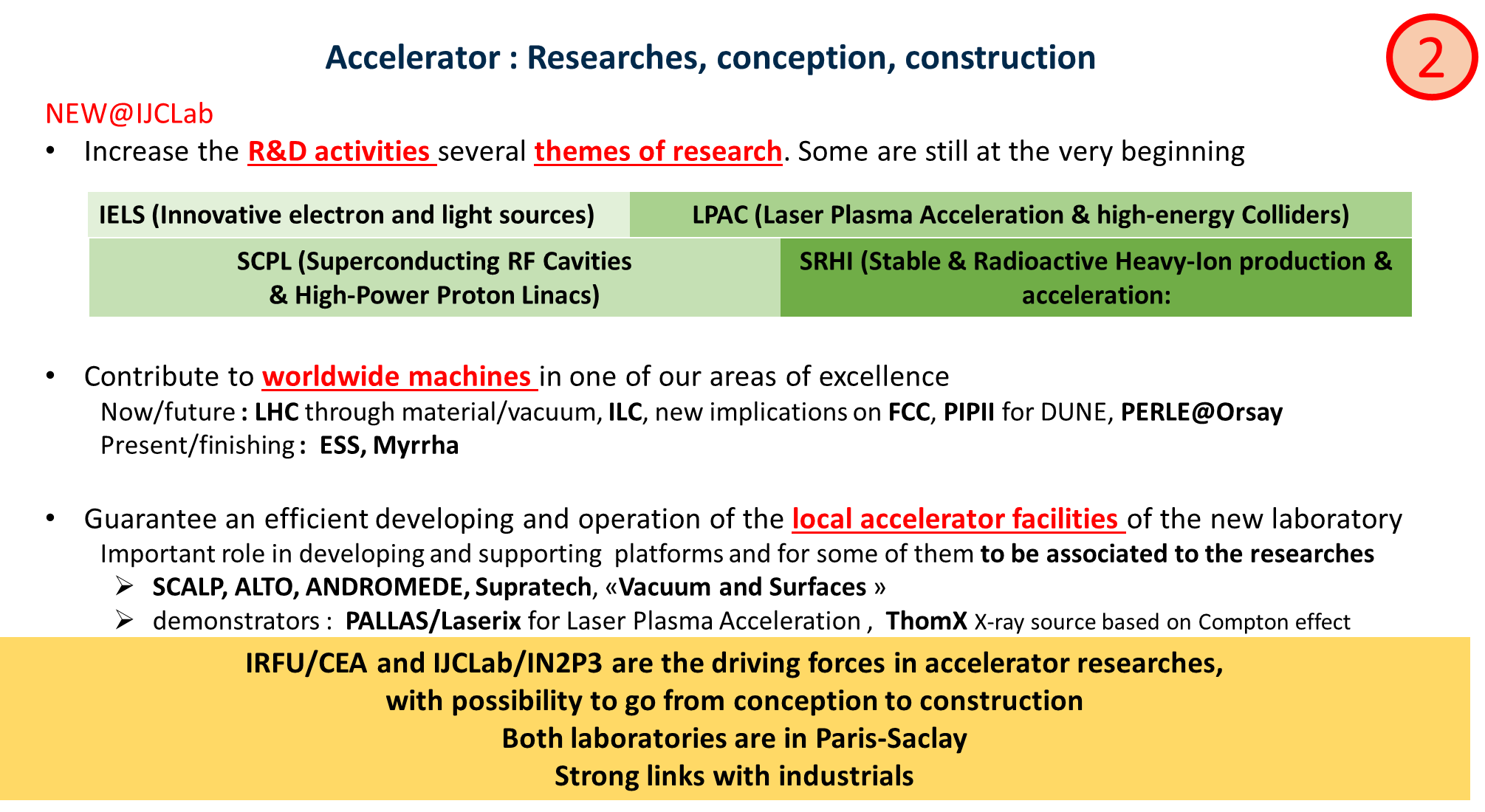 14/05/2025
Sébastien,  Orsay et la création d'IJCLab
16
Et nous voilà au début d’IJCLab !
Et voilà ! Le tout premier directeur associé du pôle de la physique des accélérateurs à l’œuvre !
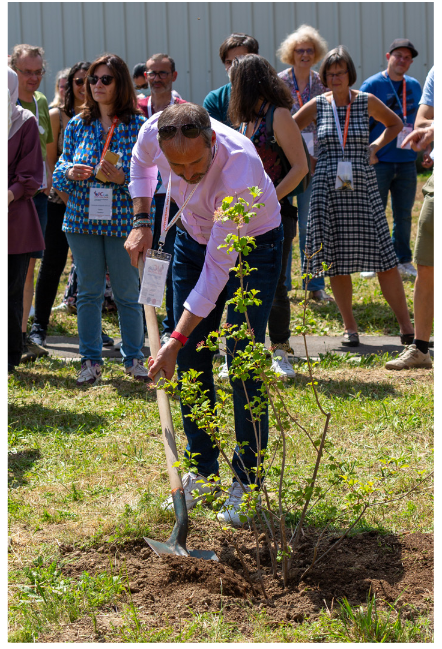 Comme Sébastien répétait souvent :

« Il  faut bien montrer que nous sommes un laboratoire constructeur ! »
14/05/2025
Sébastien,  Orsay et la création d'IJCLab
17
… et nous avons continué à travailler ensemble
Ambassadeur des accélérateurs !
ESS – la dernière ligne droite !
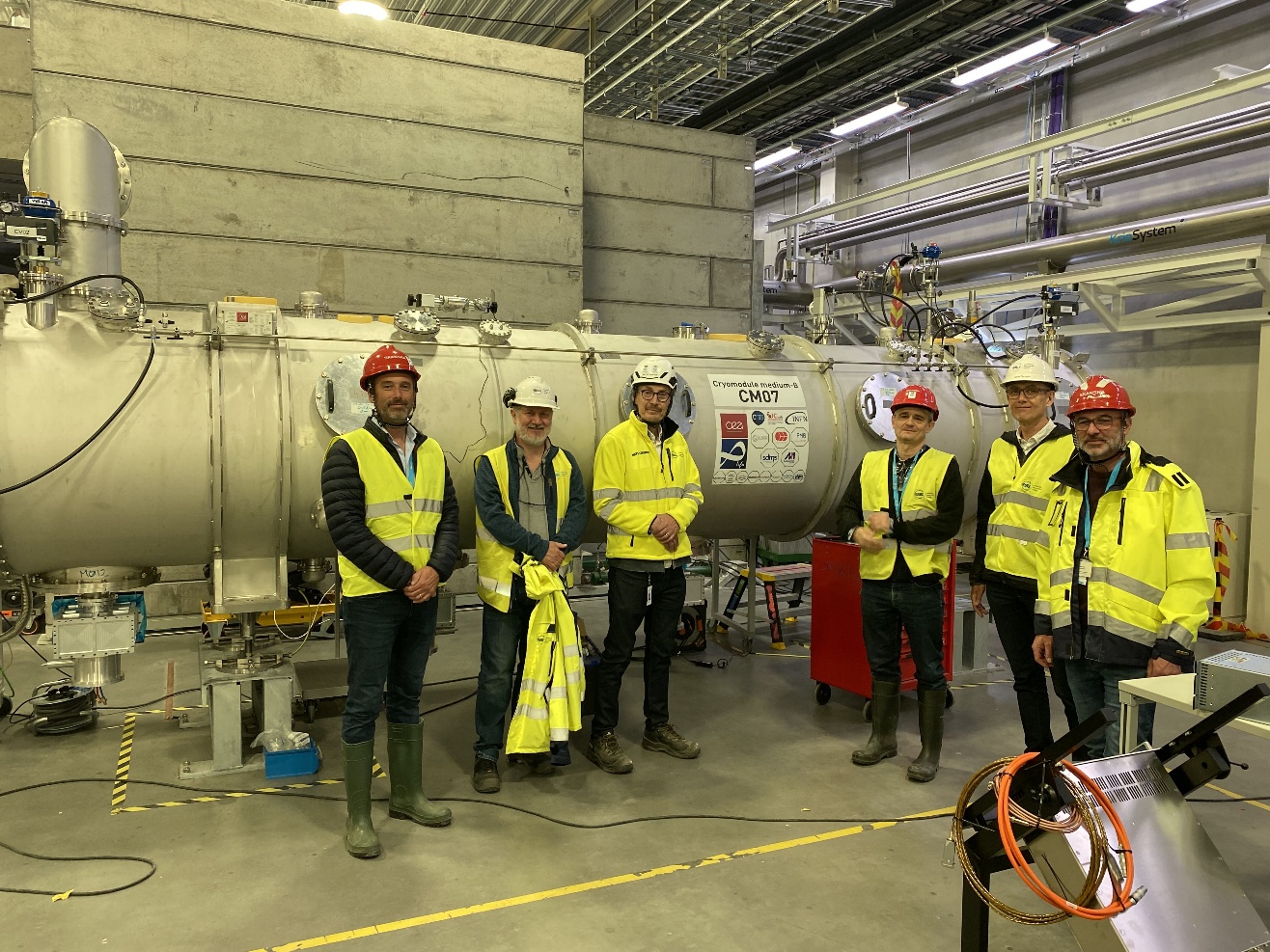 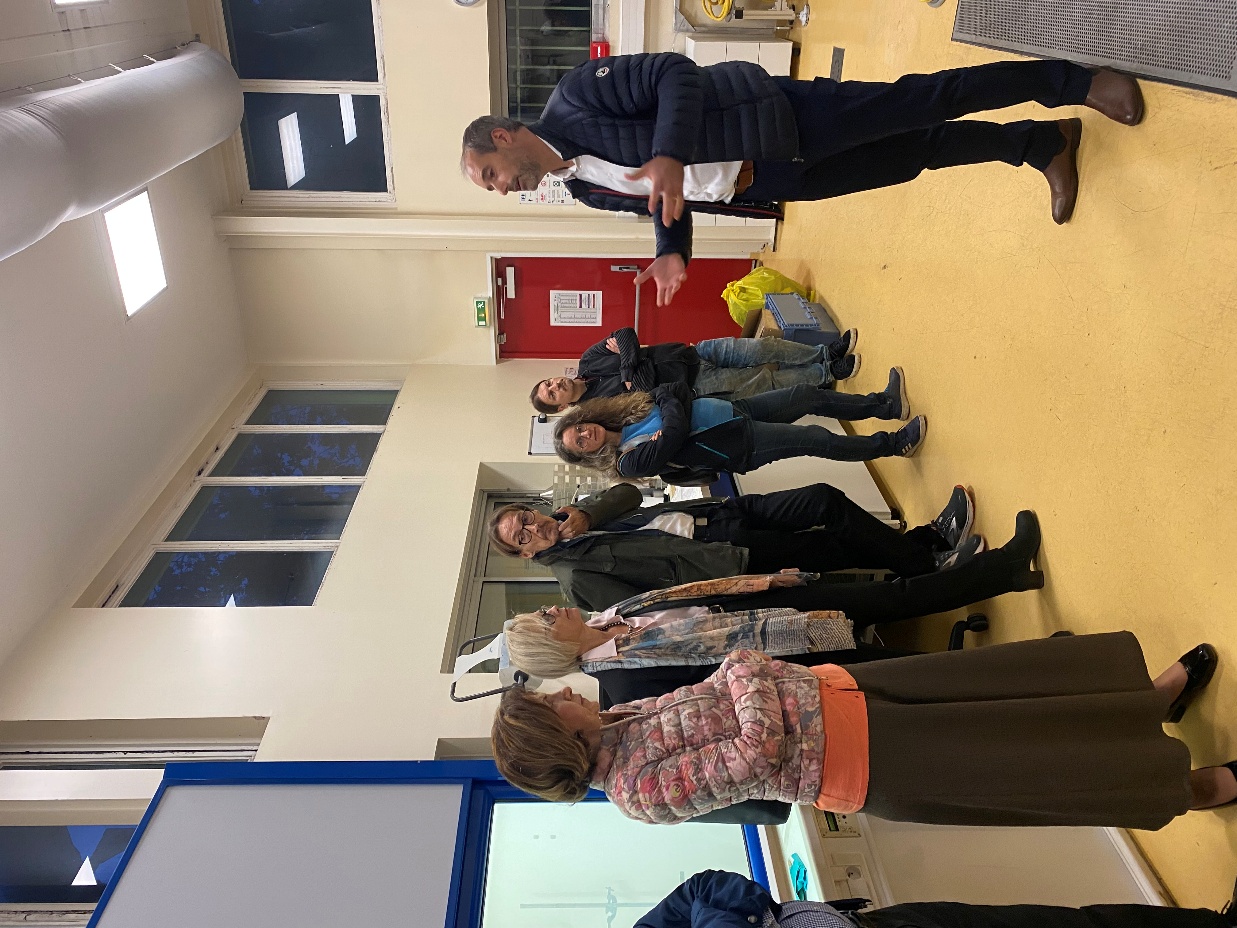 14/05/2025
Sébastien,  Orsay et la création d'IJCLab
18
… et nous avons continué à travailler ensemble
En Belgique, à Mol et à Louvain-la-Neuve… pour discuter avec nos partenaires belges sur MYRRHA
À la CNIM, à finaliser le grand chantier du Transfert du savoir-faire technologique de l’assemblage des Cryomodules
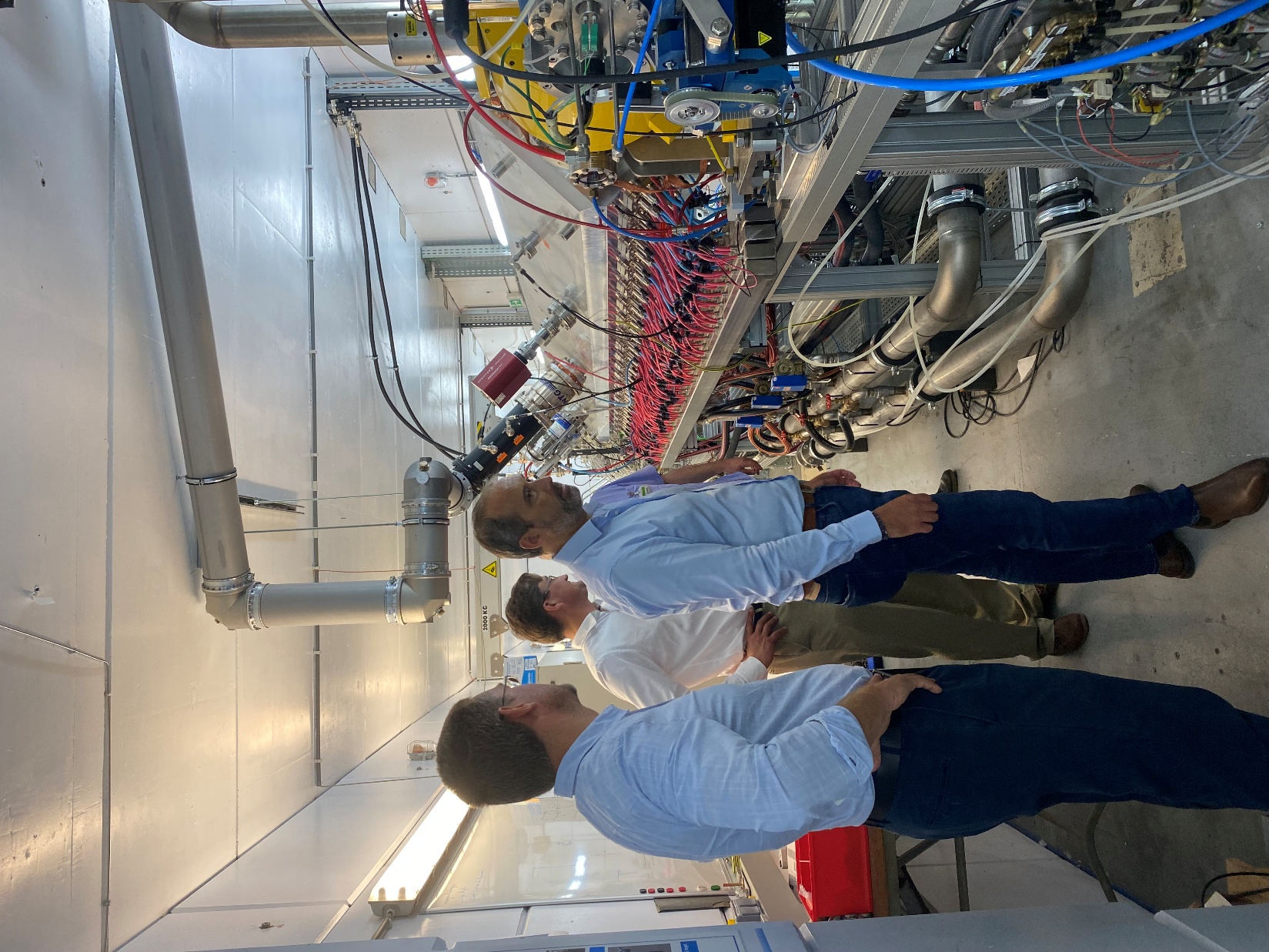 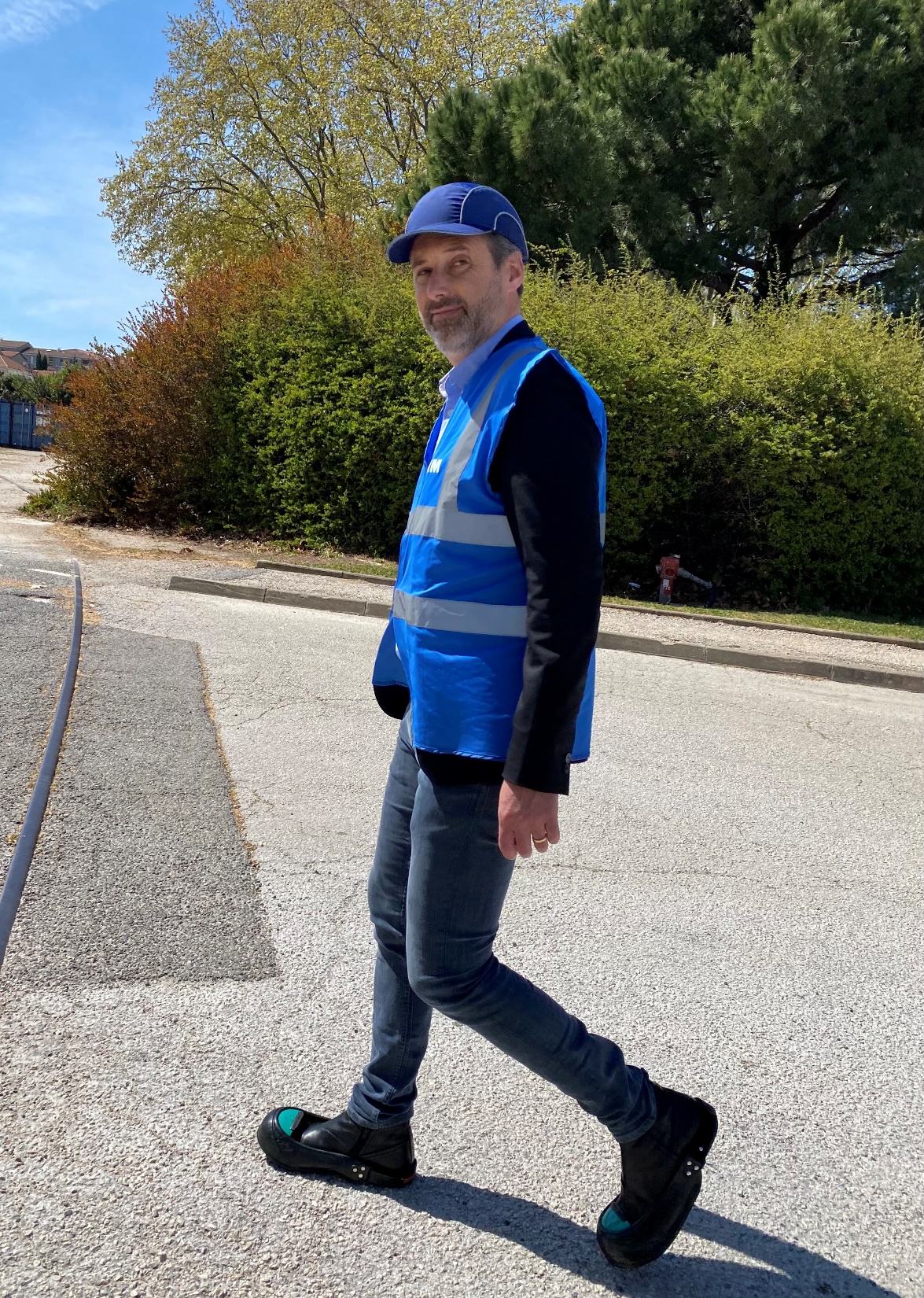 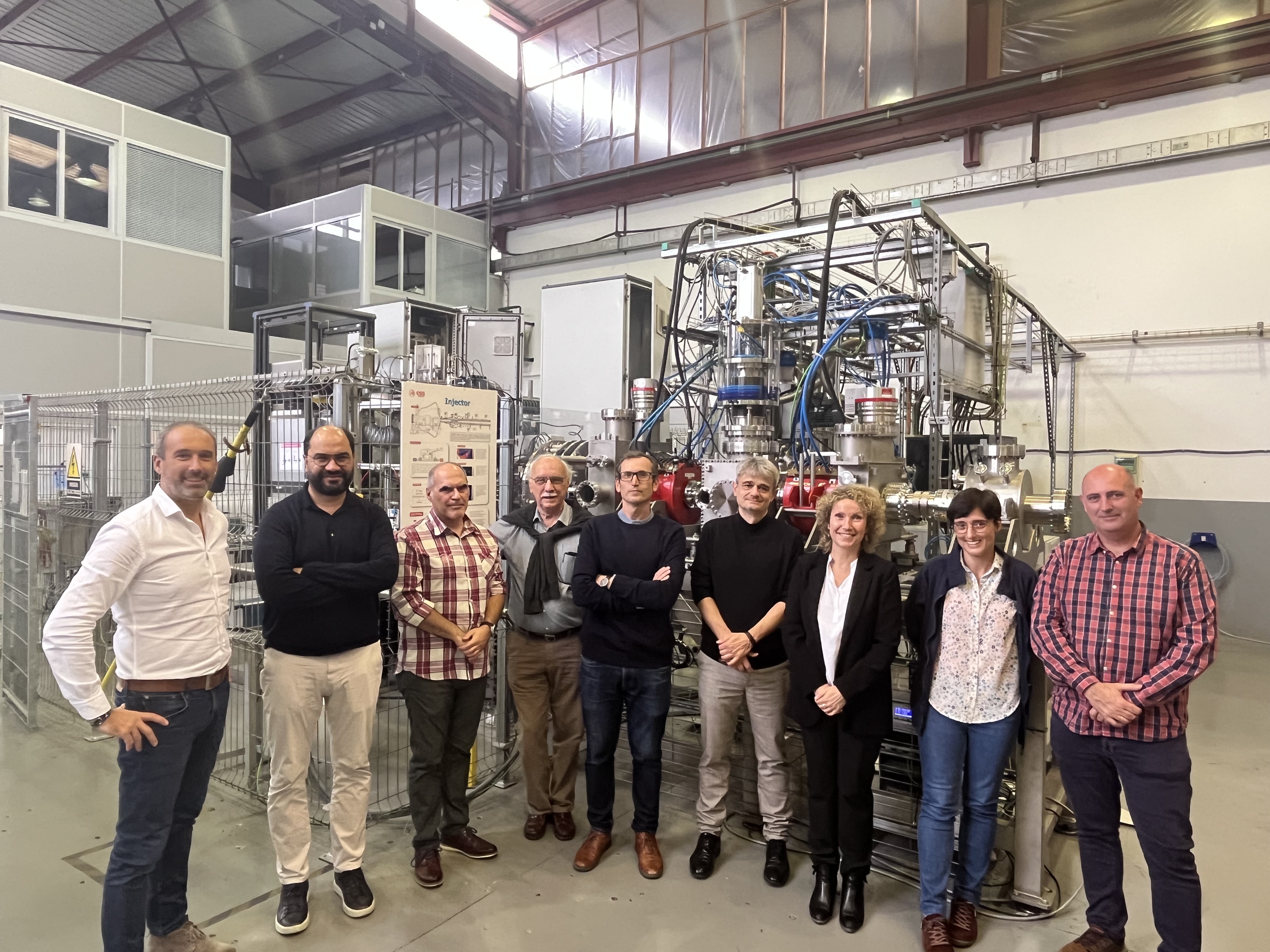 En Espagne à ESS-Bilbao
14/05/2025
Sébastien,  Orsay et la création d'IJCLab
19
La Vallée d’Orsay porte l’empreinte de Sébastien Bousson.

Sébastien a été un acteur clé du développement et de l’essor des accélérateurs à Orsay et à l’international.

Il a largement contribué à la création d’IJCLab et y a imprimé sa vision, notamment pour son positionnement dans la physique des accélérateurs.

Sébastien nous manque profondément.

Le travail qu’il a initié se poursuit, et je suis convaincu qu’il en est toujours fier.
14/05/2025
Sébastien,  Orsay et la création d'IJCLab
20